Impact of Homelessness on Surgical Patient Outcomes
Thomas Warburton
Eastern and Greater Southern Surgical Skills Training Network
Surgical Research Society: Research and Quality Showcase 2021
McBride KE, Solomon MJ, Young JM, Steffens D, Lambert TJ, Glozier N, Bannon PG. Impact of serious mental illness on surgical patient outcomes. ANZ J Surg. 2018 May 14
Retrospective cohort study of elective surgical admissions
2010-2014 Sydney Health District
Review of ICD-10-codes: NSW Health Information Exchange Database
22,343 patients
Outcomes:
In hospital mortality (2% vs 0%)
Post-op complications (22% vs 8%)
Morbidity (7.6 vs 3.4)
Length of stay (12.2 vs 4.6)
Length of time in ICU (34.6 vs 5.0) hours
Readmission rates (14% vs 10%)
Cost of hospitalisation ($24,162 vs $12,336)
Impact of mental illness on surgical outcomes
>116,000 in Australia
8,000 currently sleeping rough
63% in capital cities and rising
Homelessness in Australia
Major risk factor for acute and chronic illness.
Greater risk of infectious diseases, psychiatric comorbidity and drug-use.
Complex interplay between homelessness and health: Davies and Wood MJA (2018)
Australian homeless suffer premature deaths
Worse outcomes of healthcare in international studies
How homelessness impacts health
Titan et al (2018): large study finding significantly higher rates of readmission amongst homeless vs housed veterans in USA
Very few studies examining outcomes for homeless surgical patients
Intuitively, homelessness is likely to lead to worse inpatient outcomes for surgical patients
How does homelessness affect surgical outcomes?
Retrospective database review
Ethics applied for and approved at SVHS
Reviewed the St Vincent’s Hospital Sydney Health Database for emergency surgical admissions
Methods
PopulationAll emergency surgical admissions >18 years old from 2015-2020 (incl.)
InterventionPatients identified as homeless based on ICD-10 code Z59.0 or postcode recording of 9998 (No Fixed Address)
ComparisonAll other surgical patients not identified as homeless
OutcomesIn-patient mortalitySurgical complication (ICD-10 codes T81.0-T89.9)Length of hospital stay (days)Length of ICU stay (hours)Readmission within 28 days (yes vs no)Discharge against medical advice (yes vs no)
Methods
Estimate a rate of surgical complication rate: of 8% in the general population and 15% in the population experiencing homelessness
90% power at a significance level of 0.05 to detect a difference between the groups of 0.07 (7%)
Require at least 2242 domiciled surgical patients and 224 surgical patients experiencing homelessness
Sample Size / Power Calculation
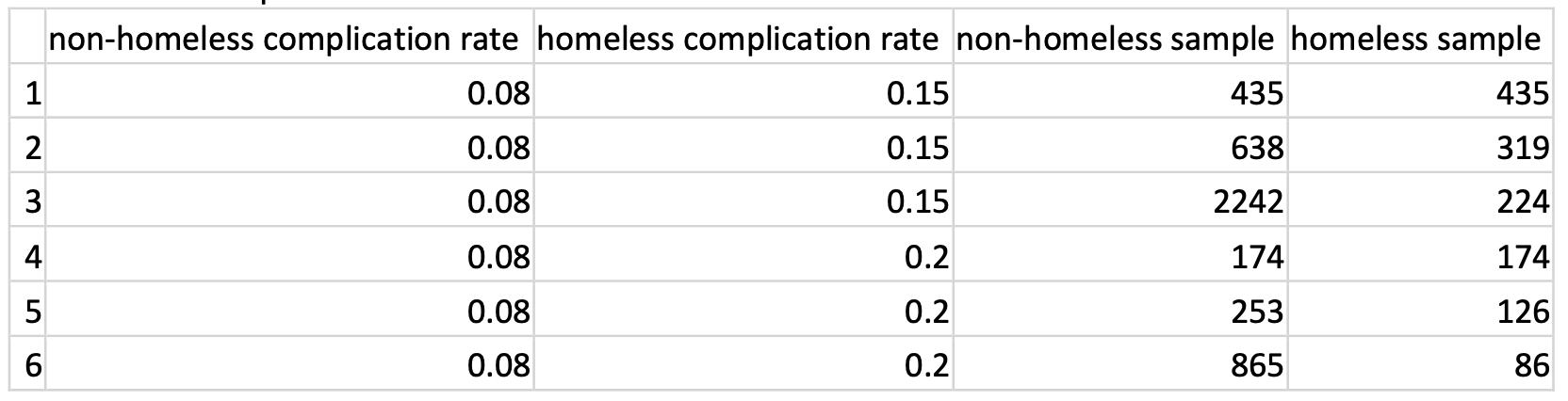 All emergency surgical admissions to St Vincent’s Hospital Sydney 2015-2020
2015: 3856 (94 homeless)
2016: 3947 (102 homeless)
2017: 3992 (85 homeless)
2018: 3916 (52 homeless)
2019: 4010 (72 homeless)
2020: 3579 (60 homeless)
Total: 23,300 (465 homeless)
Data so far
Exclusions: Procedural but not surgical admissions (e.g. endoscopy).
Statistical analysis: 
Univariate associations between categorical patient factors (sex, treating surgical specialty) and outcomes (surgical complication, mortality, ICU admission, readmission, and discharge against medical advice) will be assessed with chi-squared tests.
Univariate associations between categorical data (as above) and numerical data (age, length of stay) will be assessed with t-tests. 
Logistic regression will be used to analyse association between homelessness and surgical outcomes, after adjustment for patient demographics (age, sex) and confounders (surgical specialty, acute psychiatric or substance use comorbidities).
Software: SPSS (version 28). 
P < 0.05 will be accepted as significant.
Aims
References
McBride KE, Solomon MJ, Young JM, Steffens D, Lambert TJ, Glozier N, Bannon PG. Impact of serious mental illness on surgical patient outcomes. ANZ J Surg. 2018 May 14. doi: 10.1111/ans.14508. Epub ahead of print. PMID: 29756676.
Census of Population and Housing: Estimating Homelessness, 2016 [Internet]. Australian Bureau of Statistics. 2018 [cited 10 August 2021]. Available from: https://www.abs.gov.au/statistics/people/housing/census-population-and-housing- estimating-homelessness/latest-release
Pawson H, Parsell C, Liu E, Hartley C, Thompson S. Australian Homelessness Monitor 2020 [Internet]. Launch Housing; 2020 p. 65. Available from: https://data.launchhousing.org.au/app/uploads/2020/10/Australian-Homelessness-Monitor-2020.pdf
Australian Housing and Urban Research Institute. Homelessness surges in capital cities [Internet]. 2019 (cited September 2021). Available from: https://www.ahuri.edu.au/__data/assets/pdf_file/0020/41159/AHURI-MEDIA-RELEASE- Homelessness-surges-in-capital-cities-30-May-2019.pdf 
Zlotnick C, Zerger S. Survey findings on characteristics and health status of clients treated by the federally funded (US) Health Care for the Homeless Programs. Health Soc Care Community. 2009 Feb;17(1):18-26. 
Beijer U, Wolf A, Fazel S. Prevalence of tuberculosis, hepatitis C virus, and HIV in homeless people: a systematic review and meta-analysis. Lancet Infect Dis. 2012 Nov;12(11):859-70.